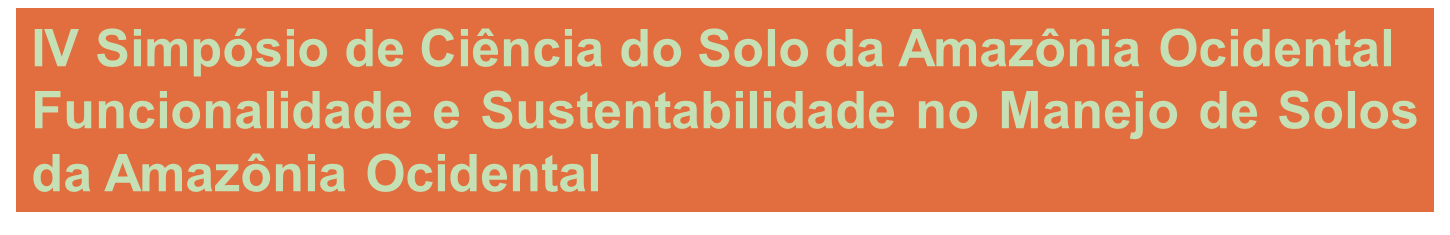 Inserir logo da instituição
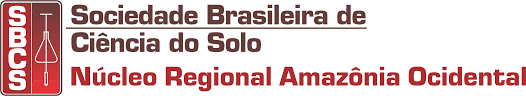 QUALIDADE FÍSICA DE SOLOS TROPICAIS E SUBTROPICAIS DO BRASIL
Bruno Campos MANTOVANELLI(1); Reimar CARLESSO(2); Mirta Teresinha PETRY(1); Roberto Torres ALBUQUERQUE(3)
(1)Professor; Universidade Federal do Amazonas/UFAM; Humaitá, AM; mantovanellibc@outlook.com; (2) )Professor; Universidade Federal de Santa Maria/UFSM; Santa Maria, RS; Professor; (3)Estudante de graduação em Agronomia; Universidade Federal do Amazonas /UFAM; Humaitá, AM
RESULTADOS E DISCUSSÃO
INTRODUÇÃO
LLLLLLLLLLLLLLLLLLLLLLLLLLLLLLLLLLLLLLLLLLLLLLLLLLLLLLLLLLLLLLLLLLLLLLLLLLLLLLLLLLLLLLLLLLLLLLLLLLLLLLLLLLLLLLLLLLLLLLLLLLLLLLLLLLLLLLLLLLLLLLLLLLLLLLLLLLLLLLLLLLLLLLLLLLLLLLLLLLLLLLLLLLLLLLLLLLLLLLLLLLLLLLLLLLLLLLLLLLLLLLLLLLLLLLLLLLLLLLLLLLLLLLLLLLLLLLLLLLLLLLLLLLLLLLLLLLLLLLLLLLLLLLLLLLLLLLLLLLLLLLLLLLLLLLLLLLLLLLLLLLLLLLLLLLLLLLLLLLLLLLLLLLLLLLLLLLLLLLLLLLLLLLLLLLLLLLLLLLLLLLLLLLLLLLLLLLLLLLLLLLLLLLLLLLLLLLLLLLLLLLLLLLLLLLLLLLLLLLLLLLLLLLLLLLLLLLLLLLLLLL.
LLLLLLLLLLLLLLLLLLLLLLLLLLLLLLLLLLLLLLLLLLLLLLLLLLLLLLLLLLLLLLLLLLLLLLLLLLLLLLLLLLLLLLLLLLLLLLLLLLLLLLLLLLLLLLLLLLLLLLLLLLLLLLLLLLLLLLLLLLLLLLLLLLLLLLLLLLLLLLLLLLLLLLLLLLLLLLLLLLLLLLLLLLLLLLLLLLLLLLLLLLLLLLLLLLLLLLLLLLLLLLLLLLLLLLLLLLLLLLLLLLLLLLLLLLLLLLLLLLLLLLLLLLLLLLLLLLLLLLLLLLLLLLLLLLLLLLLLLLLLLLLLLLLLLLLLLLLLLLLLLLLLLLLLLLLLLLLLLLLLLLLLLLLLLLLLLLLLLLLLLLLLLLLLLLLLLLLLLLLLLLLLLLLLLLLLLLLLLLLLLLLLLLLLLLLLLLLLLLLLLLLLLLLLLLLLLLLLLLLLLLLLLLLLLLLLLLLLLLLLLL.
OBJETIVO
LLLLLLLLLLLLLLLLLLLLLLLLLLLLLLLLLLLLLLLLLLLLLLLLLLLLLLLLLLLLLLLLLLLLLLLLLLLLLLLLLLLLLLLLLLLLLLLLLLLLLLLLLLLLLLLLLLLLLLLLLLLLLLLLLLLLLLLLLLLLLLLLLLLLLLLLLLLLLLLLLLLLLLLLLLLLLLLLLLLLLLLLLLLLLLLLLLLLLLLLLLLLLLLLLLLLLLLLLLLLLLLLLLLLLLLLLLLLLLLLLLLLLLLLLLLLLLLLLLLLLLLLLLLLLLLLLLLLLLLLLLLLLLLLLLLLLLLLLLLLLLLLLLLLLLLLLLLLLLLLLLLLLLLLLLLLLLLLLLLLLLLLLLLLLLLLLLLLLLLLLLLLLLLLLLLLLLLLLLLLLLLLLLLLLLLLLLLLLLLLLLLLLLLLLLLLLLLLLLLLLLLLLLLLLLLLLLLLLLLLLLLLLLLLLLLLLLLLLLLLLL.
MATERIAL E MÉTODOS
LLLLLLLLLLLLLLLLLLLLLLLLLLLLLLLLLLLLLLLLLLLLLLLLLLLLLLLLLLLLLLLLLLLLLLLLLLLLLLLLLLLLLLLLLLLLLLLLLLLLLLLLLLLLLLLLLLLLLLLLLLLLLLLLLLLLLLLLLLLLLLLLLLLLLLLLLLLLLLLLLLLLLLLLLLLLLLLLLLLLLLLLLLLLLLLLLLLLLLLLLLLLLLLLLLLLLLLLLLLLLLLLLLLLLLLLLLLLLLLLLLLLLLLLLLLLLLLLLLLLLLLLLLLLLLLLLLLLLLLLLLLLLLLLLLLLLLLLLLLLLLLLLLLLLLLLLLLLLLLLLLLLLLLLLLLLLLLLLLLLLLLLLLLLLLLLLLLLLLLLLLLLLLLLLLLLLLLLLLLLLLLLLLLLLLLLLLLLLLLLLLLLLLLLLLLLLLLLLLLLLLLLLLLLLLLLLLLLLLLLLLLLLLLLLLLLLLLLLLLLLL.
CONCLUSÕES
LLLLLLLLLLLLLLLLLLLLLLLLLLLLLLLLLLLLLLLLLLLLLLLLLLLLLLLLLLLLLLLLLLLLLLLLLLLLLLLLLLLLLLLLLLLLLLLLLLLLLLLLLLLLLLLLLLLLLLLLLLLLLLLLLLLLLLLLLLLLLLLLLLLLLLLLLLLLLLLLLLLLLLLLLLLLLLLLLLLLLLLLLLLLLLLLLLLLLLLLLLLLLLLLLLLLLLLLLLLLLLLLLLLLLLLLLLLLLLLLLLLLLLLLLLLLLLLLLLLLLLLLLLLLLLLLLLLLLLLLLLLLLLLLLLLLLLLLLLLLLLLLLLLLLLLLLLLLLLLLLLLLLLLLLLLLLLLLLLLLLLLLLLLLLLLLLLLLLLLLLLLLLLLLLLLLLLLLLLLLLLLLLLLLLLLLLLLLLLLLLLLLLLLLLLLLLLLLLLLLLLLLLLLLLLLLLLLLLLLLLLLLLLLLLLLLLLLLLLLLLL.
REFERÊNCIAS
LLLLLLLLLLLLLLLLLLLLLLLLLLLLLLLLLLLLLLLLLLLLLLLLLLLLLLLLLLLLLLLLLLLLLLLLLLLLLLLLLLLLLLLLLLLLLLLLLLLLLLLLLLLLLLLLLLLLLLLLLLLLLLLLLLLLLLLLLLLLLLLLLLLLLLLLLLLLLLLLLLLLLLLLLLLLLLLLLLLLLLLLLLLLL.
AGRADECIMENTOS
LLLLLLLLLLLLLLLLLLLLLLLLLLLLLLLLLLLLLLLLLLLLLLLLLLLLLLLLLLLLLLLLLLLLLLLLLLLLLLLLLLLLLLLLLLLLLLLLLLLLLLLLLLLLLLLLLLLLLLLLLLLLLLLLLLLLLLLLLLLLLLLLLLLLLLLLLLLLLLLLLLLLLLLLLLLLLLLLLLLLLLLLLLLLL.